לימודי ארץ ישראל
לגעת, ללכת, ללמוד, להבין, להיות חלק, להתאהב.
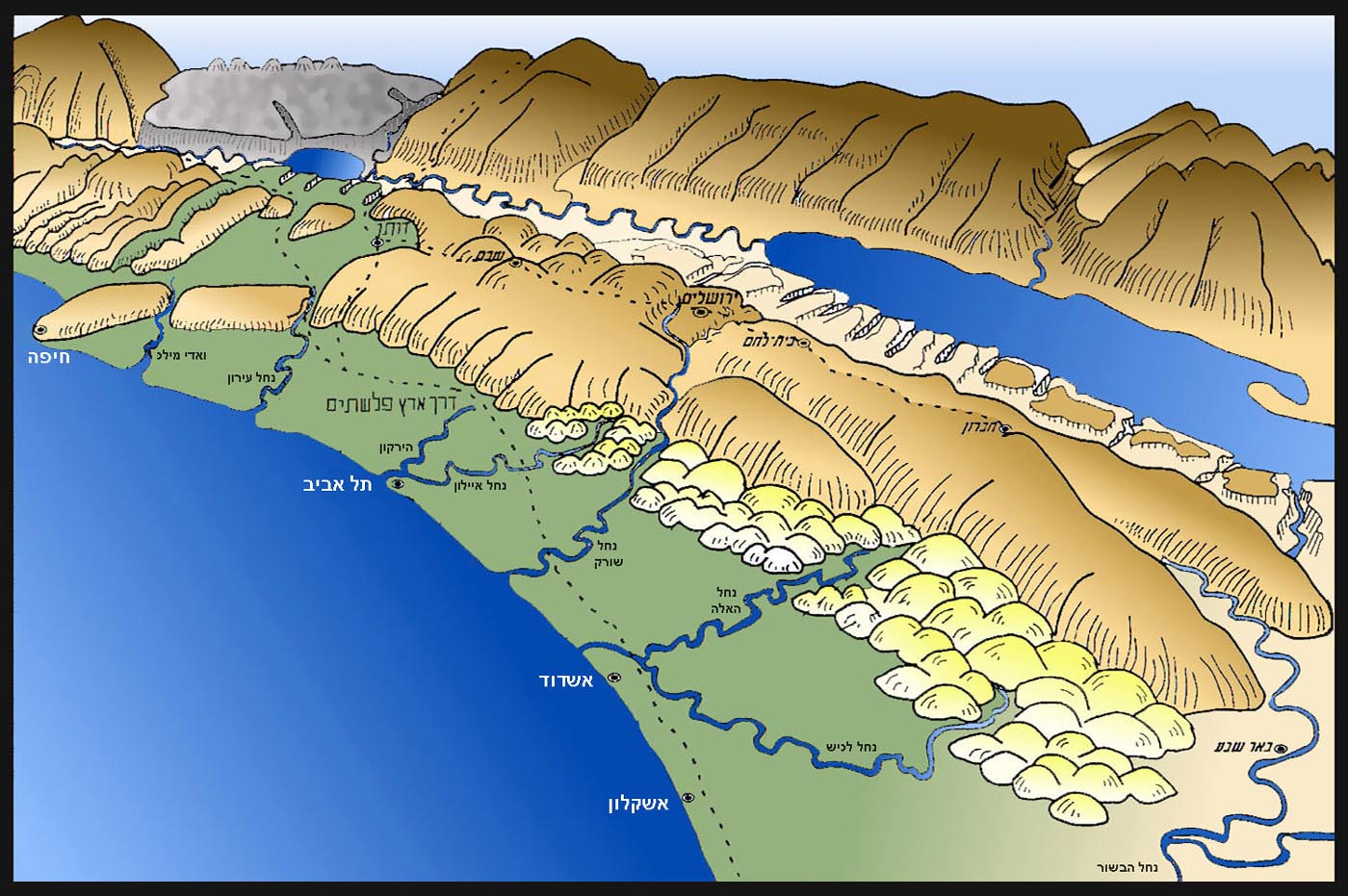 ייחודיות המקצוע: מקצוע רב תחומי
אדמה ואבן
אקטואליה
תנ"ך בשטח
ארכיאולגיה
מחקר עצמאי
מים ושמים
עולם הצומח והחי
דת וחברה
אומנות וארכיטקטורה
היסטוריה לאורך התקופות
מה המגמה נותנת לי?בניית האישיות בתקופה כל כך מעצבת ומשמעותית.חיבור ערכי, שורשי ועמוק לארץ ולאדמה בה אנו חיים וגדלים.רב גוניות בדרכי הבחינה:בגרות שטח, בגרות פנימית בכתב, עבודת א"יטופהמגמה היחידה בה ההערכה חלופית היא 70% !!!
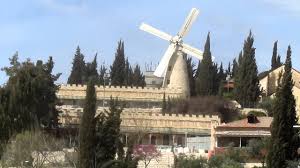 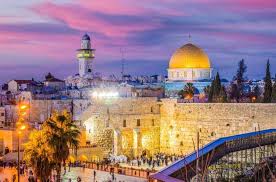 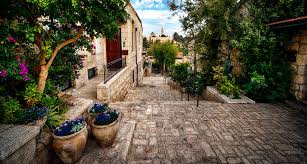 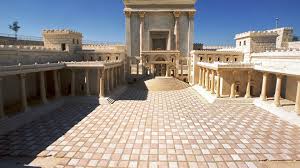 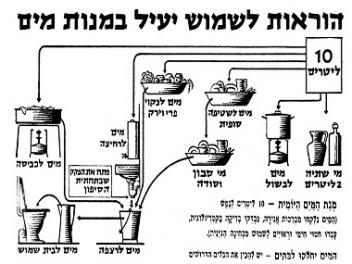 ירושלים מראשית ועד ימינו (שתי יחידות)
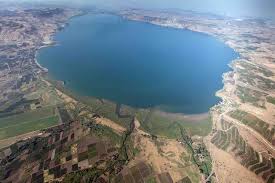 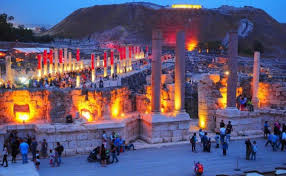 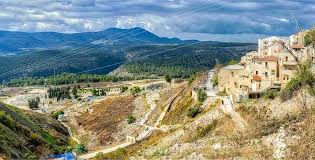 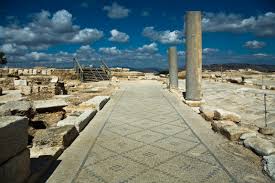 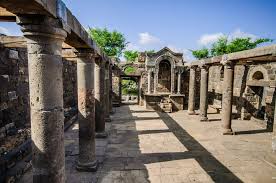 צפון הארץ- גליל עליון ותחתון, גולן (יחידה 1)
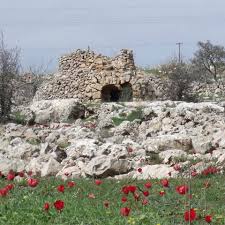 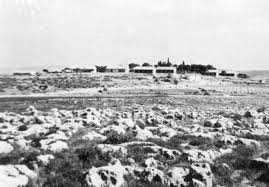 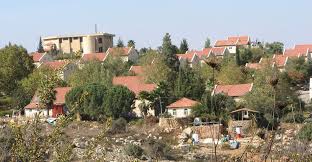 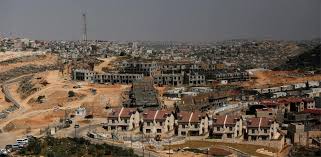 הר המרכזי- שומרון, בנימין, יהודה (יחידה 1)
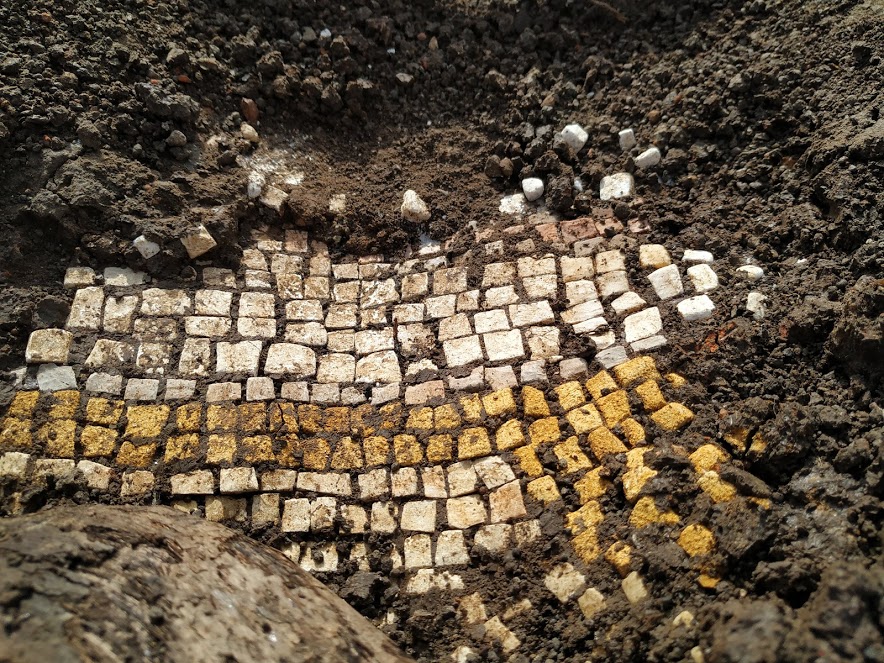 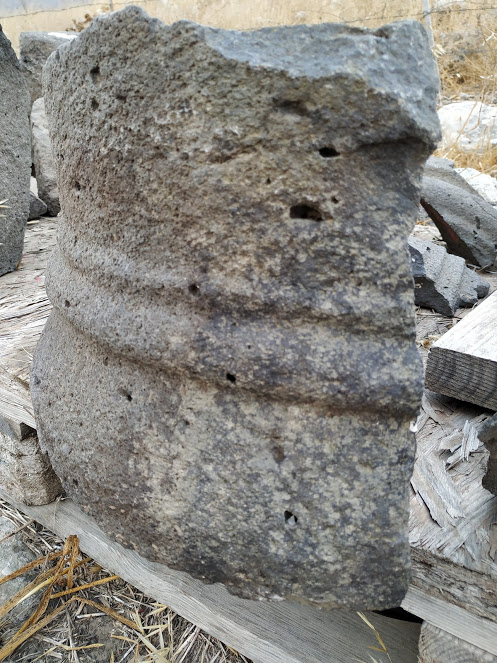 עבודה א"יטופ- ארכיאולוגיה (יחידה 1)
"עם אלוקים ואדמה חברו יחד למסע המופלא ביותר בתולדות אנוש. 
זהו המסע שלנו. 
3000 שנה של תקומה – חורבן – תקומה.
זהו הזיכרון הפרטי של כל אחד מאיתנו, כחלק מהזיכרון הלאומי המשותף. 
אך בגלל שהוא כל כך ארוך ומתמשך, יש לרענן אותו שוב ושוב.
וזה הדבר שאנו עושים כשאנו מהלכים בשבילי ארצנו, כשאנו כובשים אותה שוב ושוב ברגלינו.
צא איפוא אל ארצך, למד את שביליה, כבוש אותה לעצמך ברגליך,
כי לה אין חיים בלעדיך – ומה חייך בלעדיה?!"   (סלעית)
סיורים
אז, בואו לגעת בארץ ובנשמה.